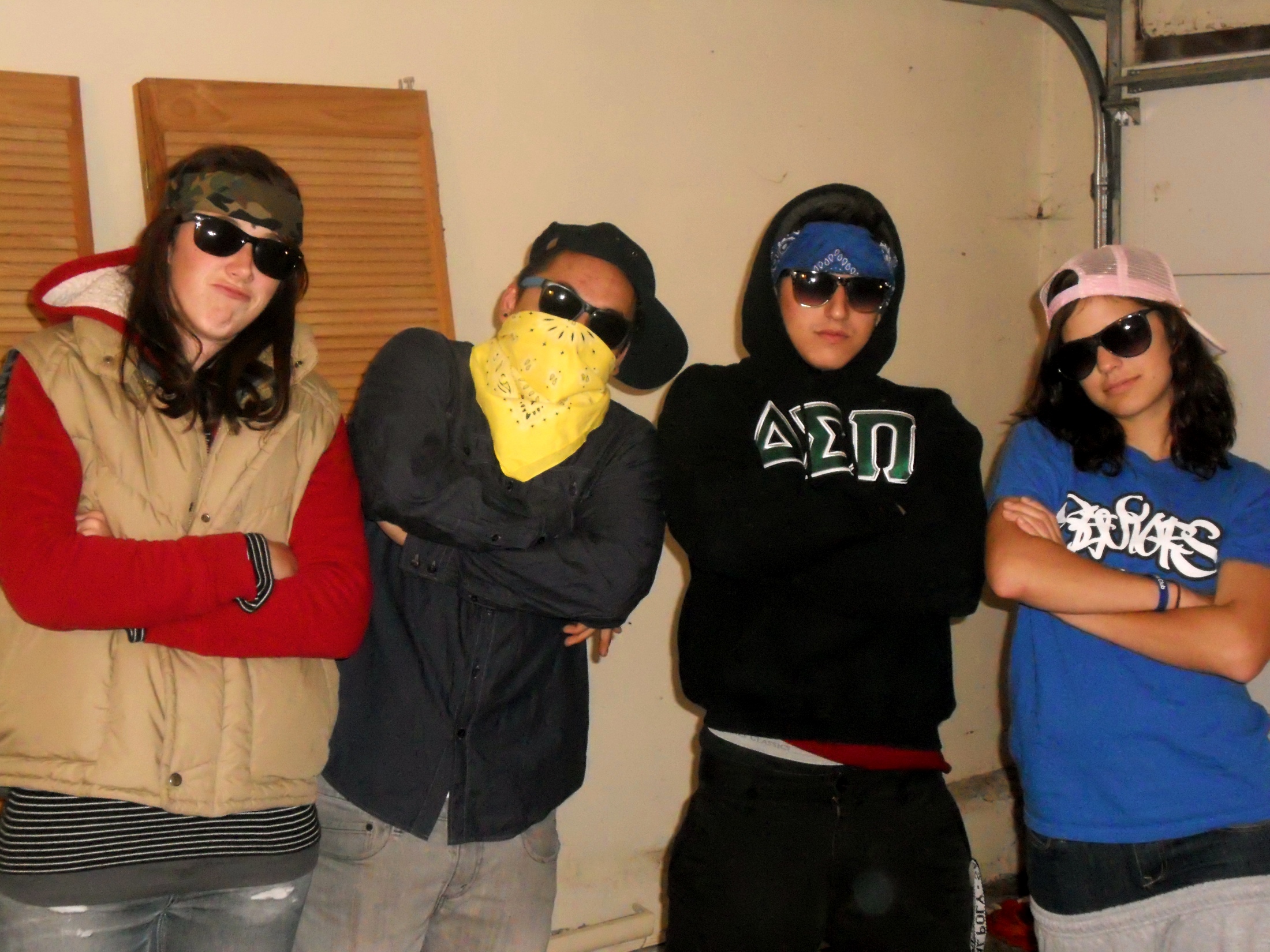 Today Chabert Had a Bad Day
Colleen Meagher                  Austin Levine 
           Lambert Nguyen                       Katya Lemak
Yo, his name is Colonel Chabert,
A guy so disfigured people stare,
In the lawyer’s office for the fifth time,
Tryna afford something more than a dime,
Gutter-jumpers tell him to come back later,
Whatever, he’s not a big debater
Always calm and polite, can he get a sprite
Maybe some clothes, food, some wata
Even the location of his baby mama
All he wants is the lawyer Derville,
Get bills, his name back, and chill,
What happened to the old honor code,
Messing with old people is not the road
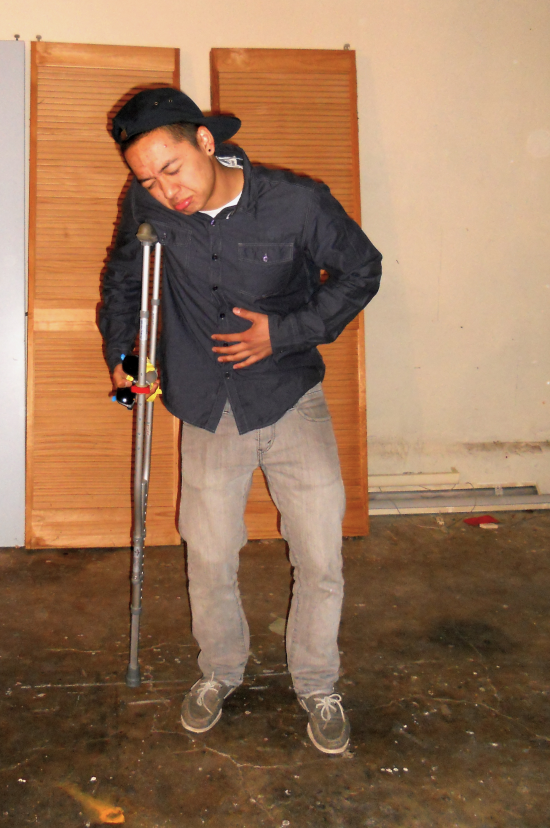 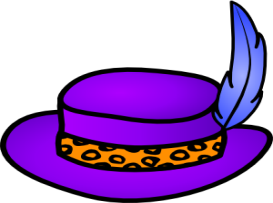 Going back to Derville
Who thinks he’s ill

Gotta prove him wrong
Gotta keep going strong

Fool’s been stranded 9 years
And all he’s got are tears
Nobody believes me :(
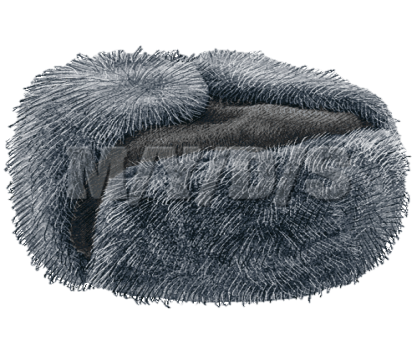 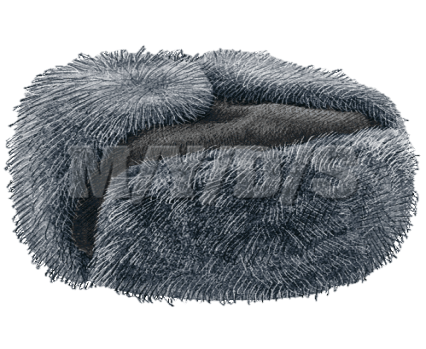 In battle one dayDouble teamed by the Russians
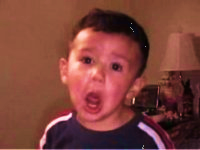 Got a nasty concussion
Field doctors were rushin’
Didn’t check if blood gushing
When they called him dead
BLOOD!
But he rose up from the dead
With a gash on his head

The Germans saved his life
When he was ditched by his wife

Called him crazy when he said
That Chabert’s his name
And he wants back his dame

But he’s getting Derville to file his claim
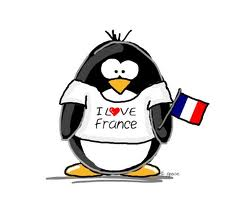 Derville, always willing to give money to the cause

His patriotism, one of his only flaws
 
German letter on his desk, who 
could it be fo’

Hey Boucard, Imma need you to translate this, bro
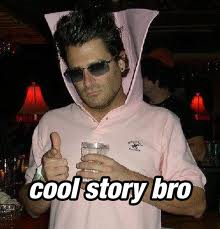 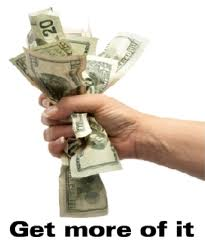 Chabert’s fortune only worth three hundred thousand francs

Be careful when you marry, they’ll take half your bank

Half to the wife, half to the state

She’ll take what you’re worth, turn around and find another date
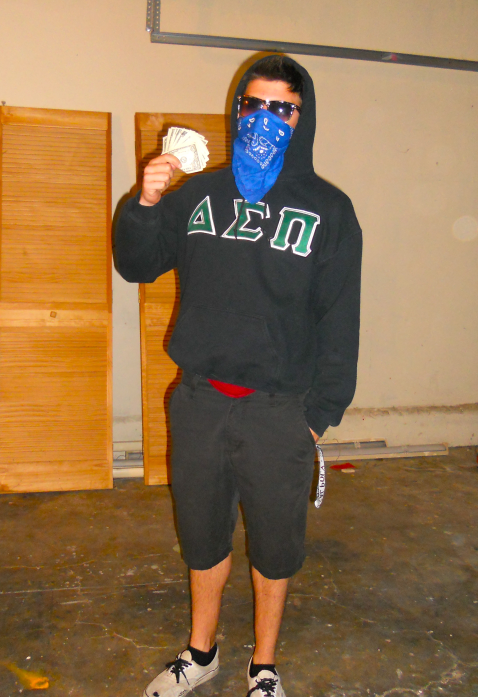 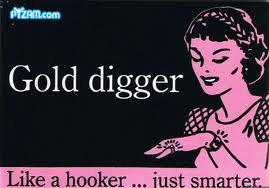 Chabert, you ain’t living like you the OG
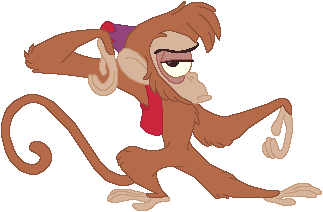 Let’s get you threads and your boo back, ASAP
My advice is wise, and it’s to compromise
So let’s give Countess & her monkey a little surprise
Well Countess is living thug, ribbons and curly hair
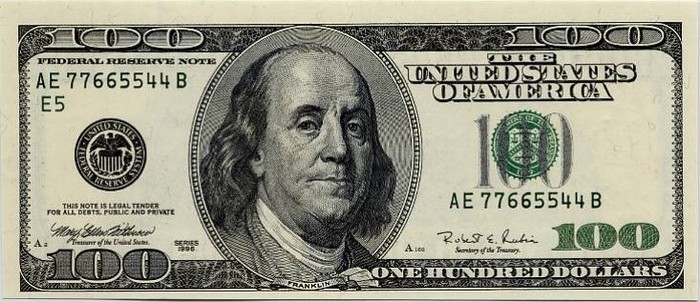 Holding tight to Grants and Franklins - you better beware!
Looking pretty in pink, with a wink and a smirk
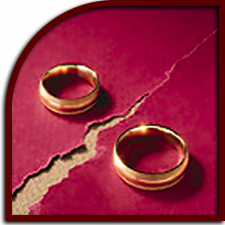 Getting the marriage annulled would drive her beserk
She did get his letter, that beastly Madame Ferraud
Although claims to the public that her husband’s a fraud
She refuses the ol’ ball and chain his rightful support
But that beezy finally agrees to settle out of court!
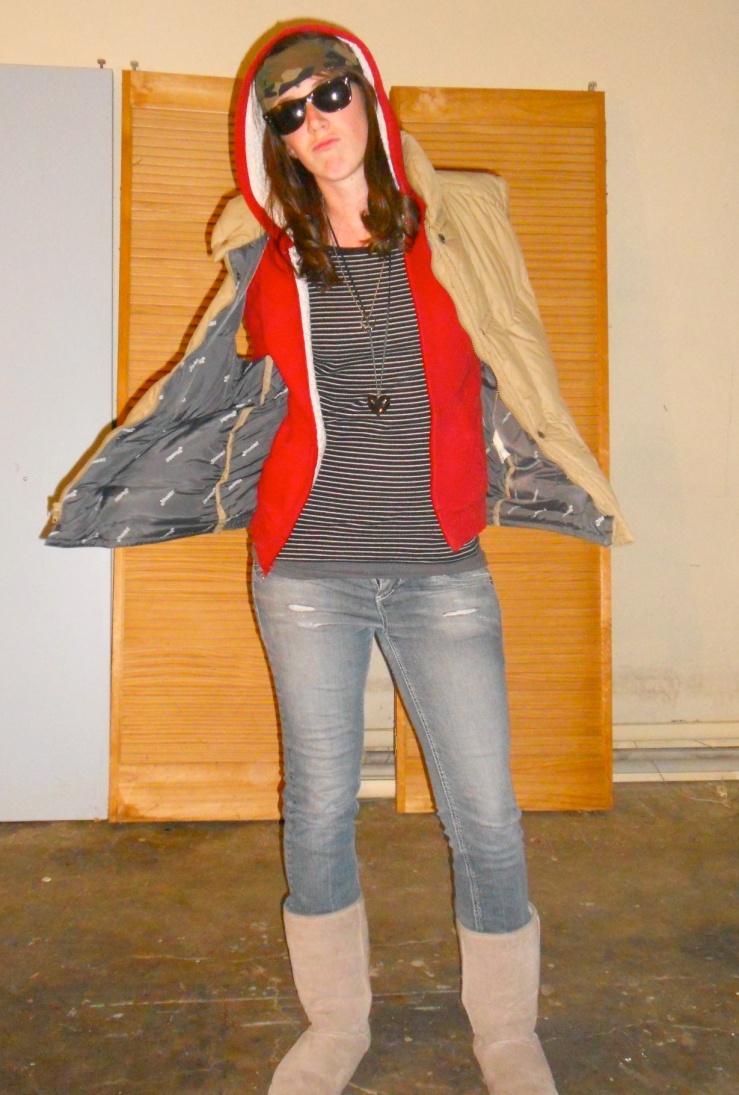 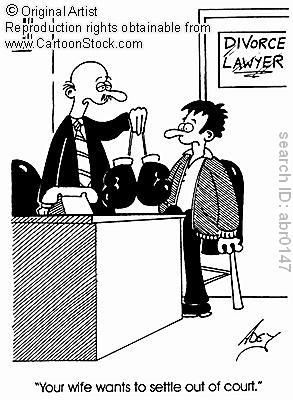 All he wants to do is shoot Madame Ferraud,
But the police would not applaud,
Finally able to dress nice,
He gets backstabbed by his dirty whore wife,
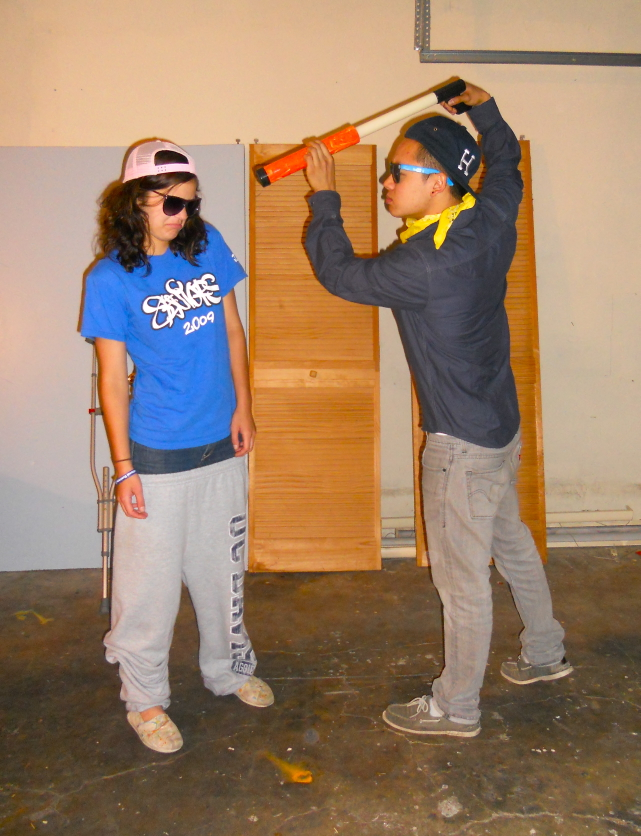 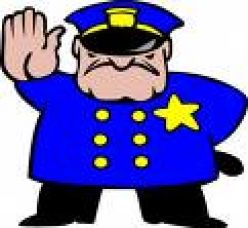 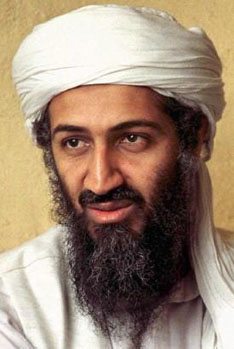 The guy wants to end all the drama,
Kinda like we did Osama,

Never should’ve picked a woman from the street,
A decision he won’t repeat,
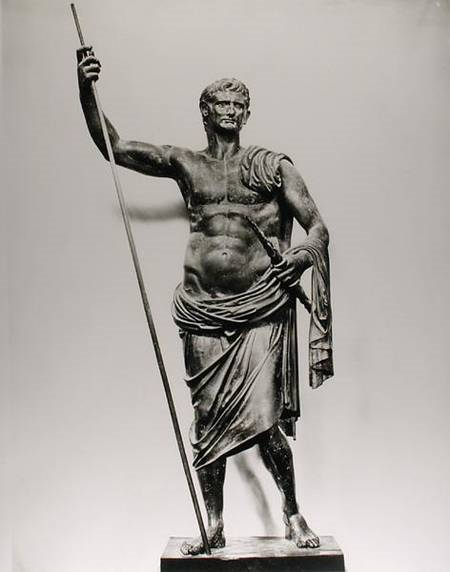 Can the war hero get some justice,
It’s not like he’s tryna kill people like Emperor Augustus,
Can the war hero be recognized as alive?
Society is more corruptible than a disk drive,
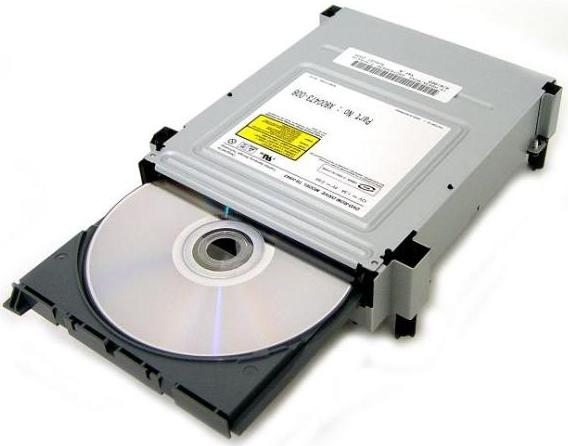 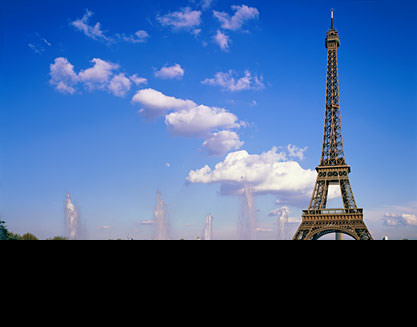 Nothing is going his way,
Paris is full of foul play
So they’re riding along
She’s singing a song

Of dedication and love
And looking like a dove

Chabert’s taken in 
To the reader’s chagrin

She lies to his face for 3 days straight
Got Delbecq in the back, lying in wait
Doing the dove, gangsta style.
The countess is hard
She goes straight for his heart
To surrender his name
And renounce his claims
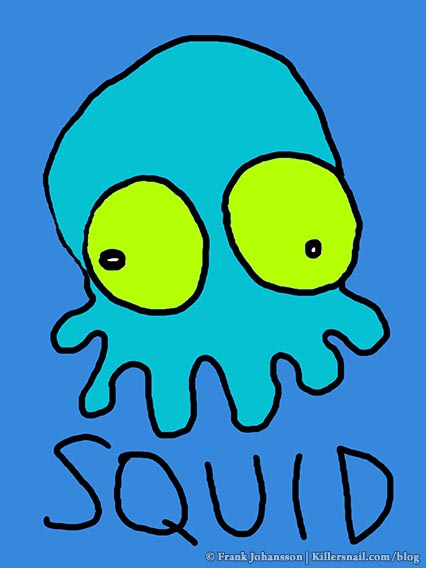 She’s as slimy as a squid
The way she’s using her kids
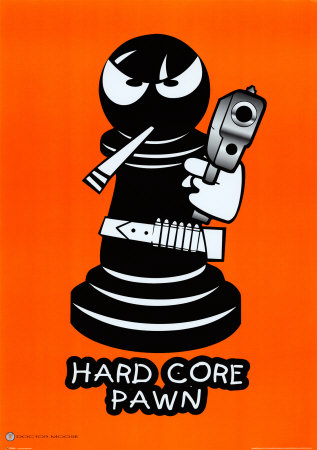 But Chabert catches on
He gets wind of her con
Decides the past is foregone
And says he’ll never be her pawn
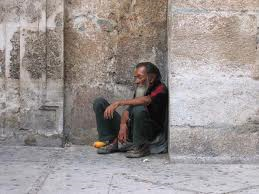 Chabert disappeared into the streets of France

Nothing to his name but some raggity old pants

Once recognized as a war time hero

Now cast aside like a slum dog zero
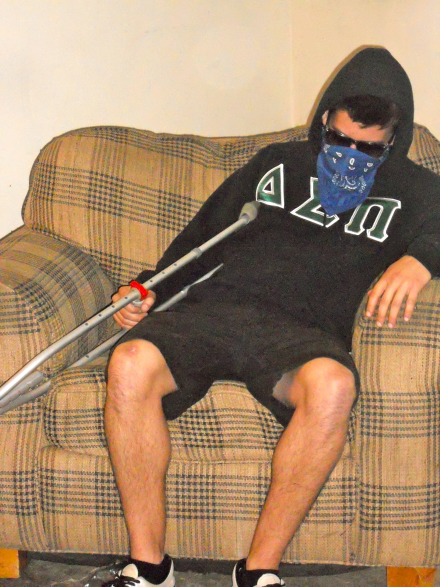 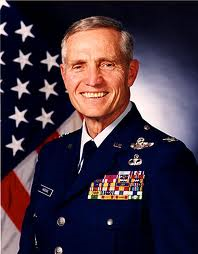 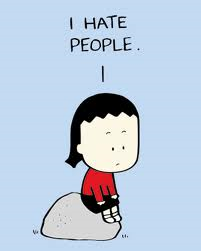 A house for the old is now where he resides

A disgust for humanity built up inside

Always wishin’ he could be a soldier once again

Back when the sword was mightier than the pen
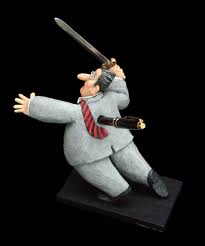 Chabert spends his days drawing lines in the sand
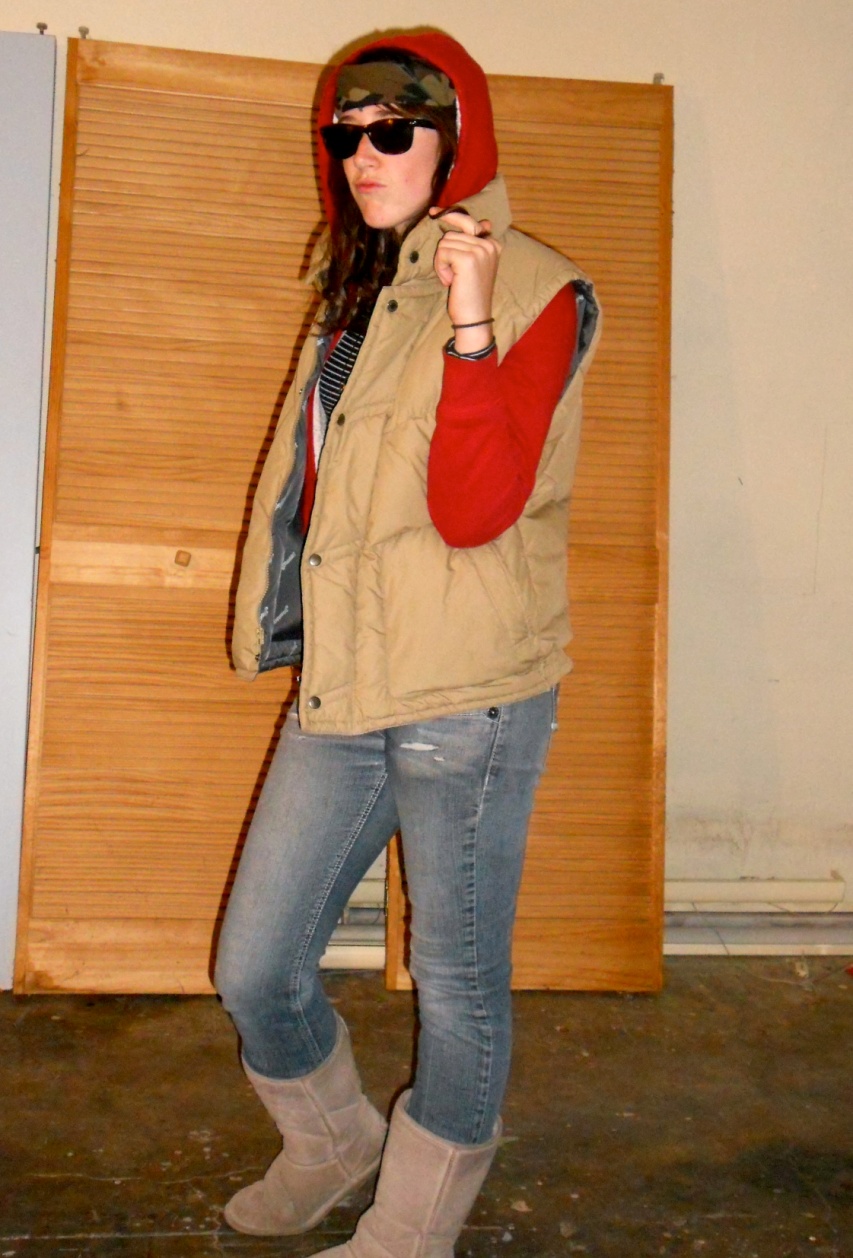 Hatin’ those in robes and cloaks, the law’s right hand
Get ready for some punches, lawyers, doctors and priests
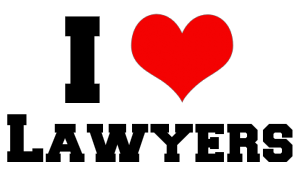 To the General, they’re nothing more than savage beasts
The Countess now claims she’s a woman of the Lord
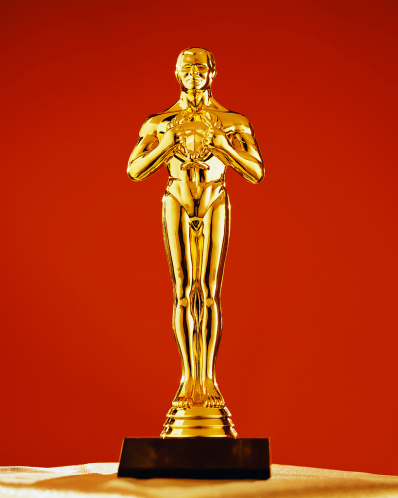 Lying about her husband? She should get an acting award
Here’s the bottom line: the law will not assist
So sign a prenup and marry well - or you’ll be pissed
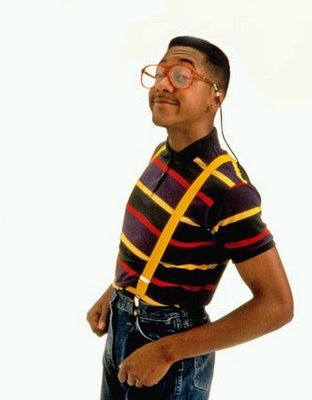 The Colonel’s thoughts are on point, so fresh and swagged out
Word on the street is it’s change 
he’ll bring about
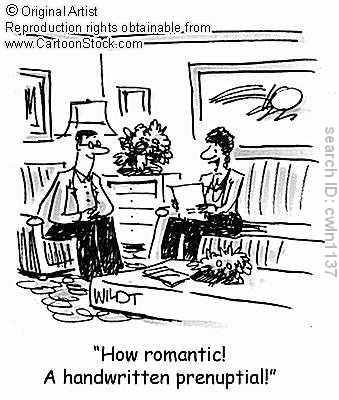 Crawled out of the dead, it’s
 freakin’ Colonel Chabert
Former General and outspoken regarding laissez faire
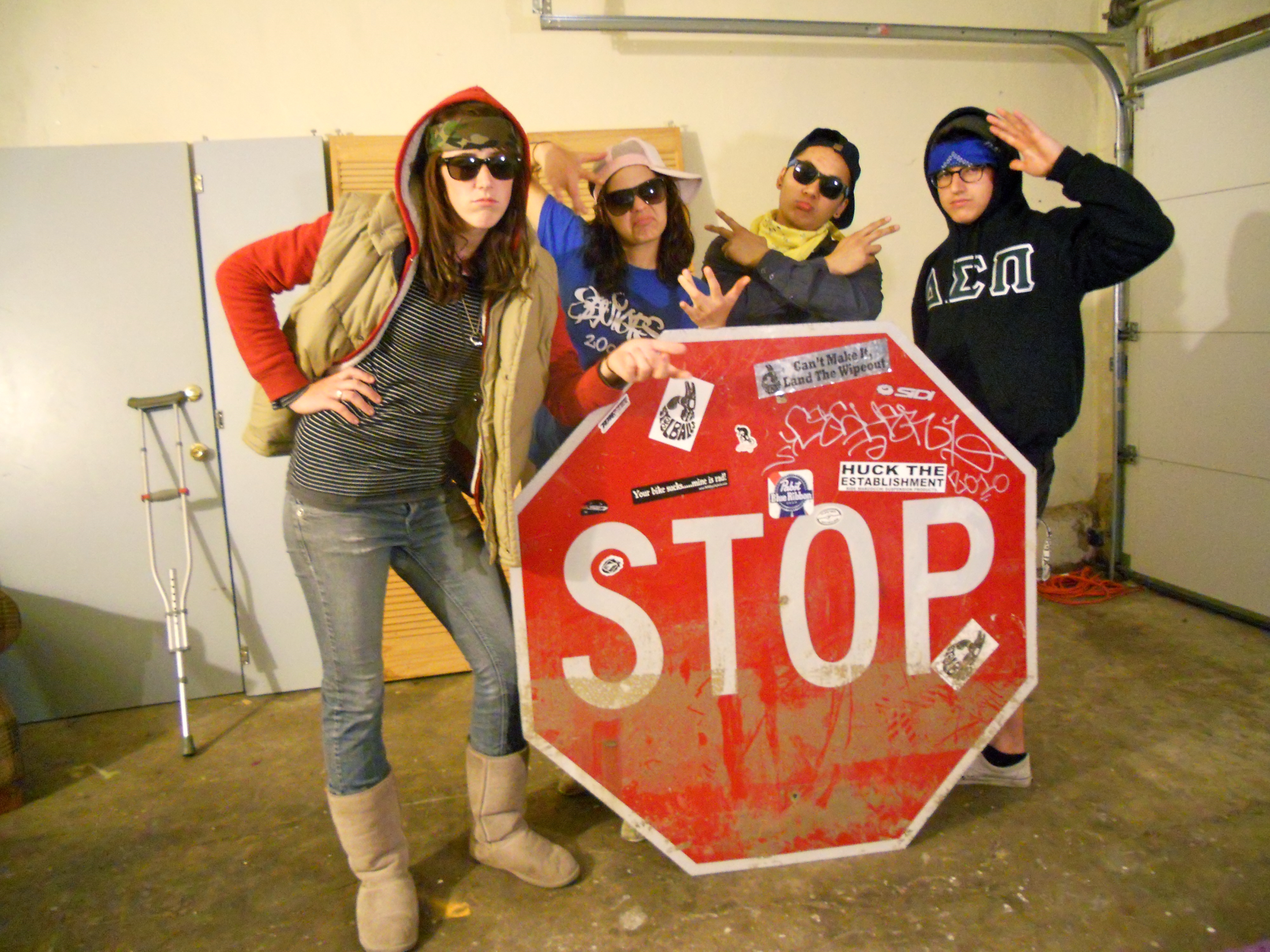